Quasi-Linear Indistinguishability Obfuscation via Mathematical Proofs of Equivalence and Applications
Yaohua Ma, Chenxin Dai, Elaine Shi
CMU and Interdisciplinary Information Sciences, Tsinghua University; CMU
2025.5.7
Indistinguishability Obfuscation (iO)
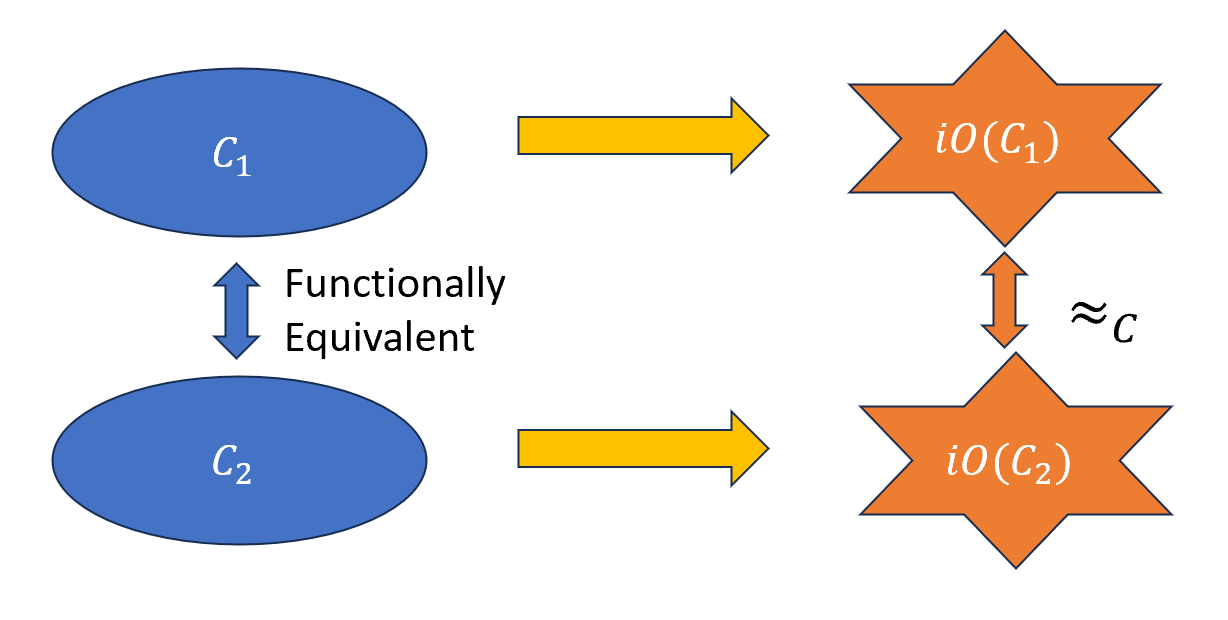 Indistinguishability Obfuscation (iO)
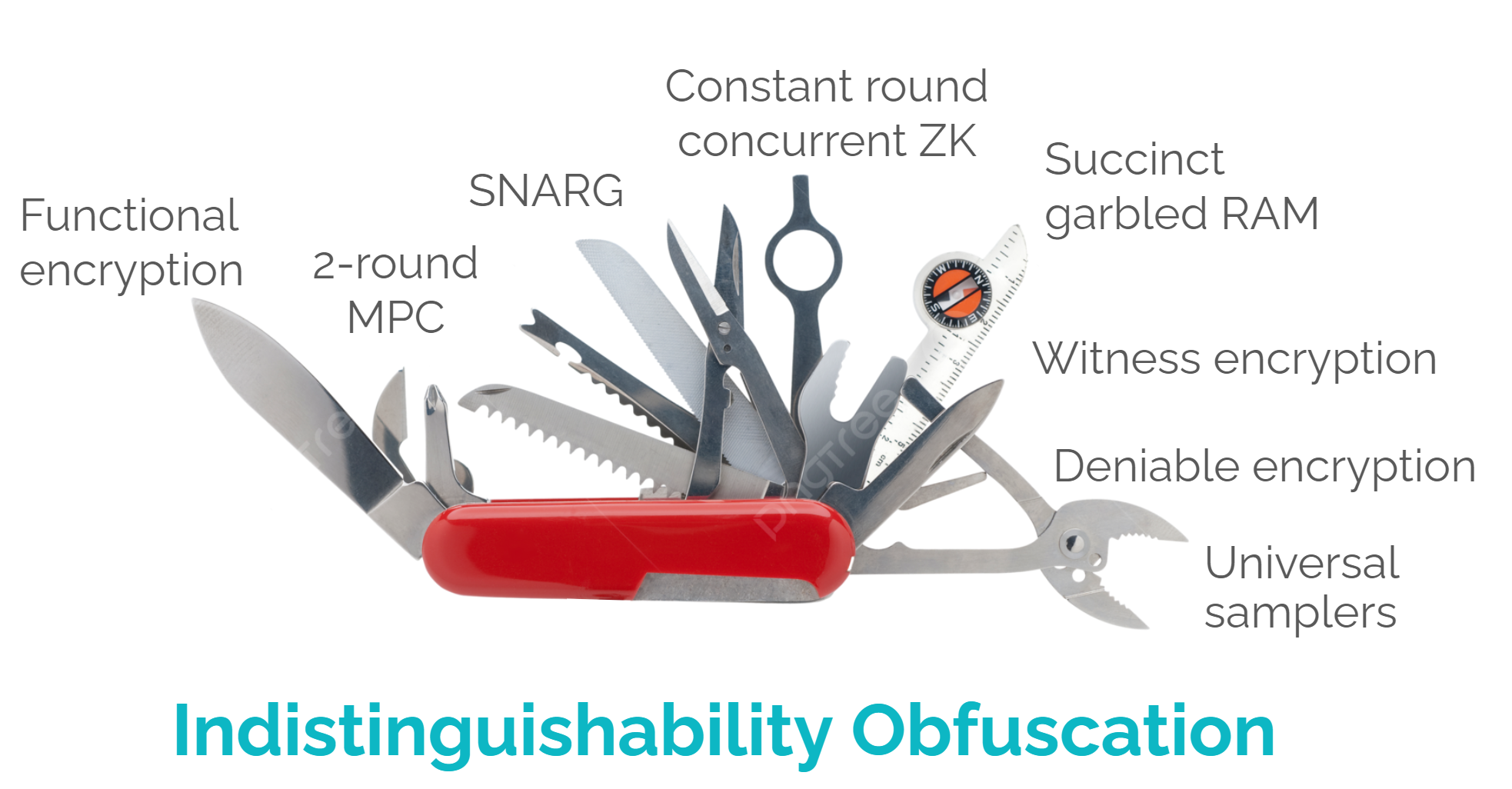 The Feasibility of iO
[GGHRSW’13]
Candidate iO
[JLS’ 22]
iO from well-founded
assumptions
Many Attempts
The Efficiency of iO
All of existing iO constructions have polynomial overhead!
Overhead measured in terms of:
Obfuscated program size
Evaluation time
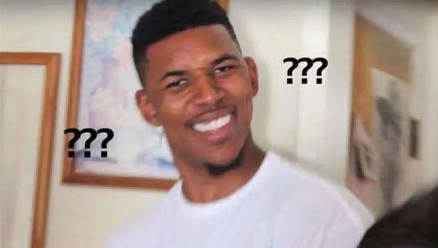 Note:  There are some papers called constant-overhead iO for RAM or TMs, but they are not actually constant overhead, they have polynomial dependency on input length.
The Input-Length Barrier
Conjectured Barrier [JJ’ 22]:
Security reduction for iO must check equivalence of programs
Circumventing the Input-Length Barrier
Insight:
Programs to be obfuscated often have a succinct propositional logic proof of equivalence
Jain and Jin:
Sufficient for almost all known applications of iO
Circumventing the Input-Length Barrier
Insight:
Programs to be obfuscated often have a succinct propositional logic proof of equivalence
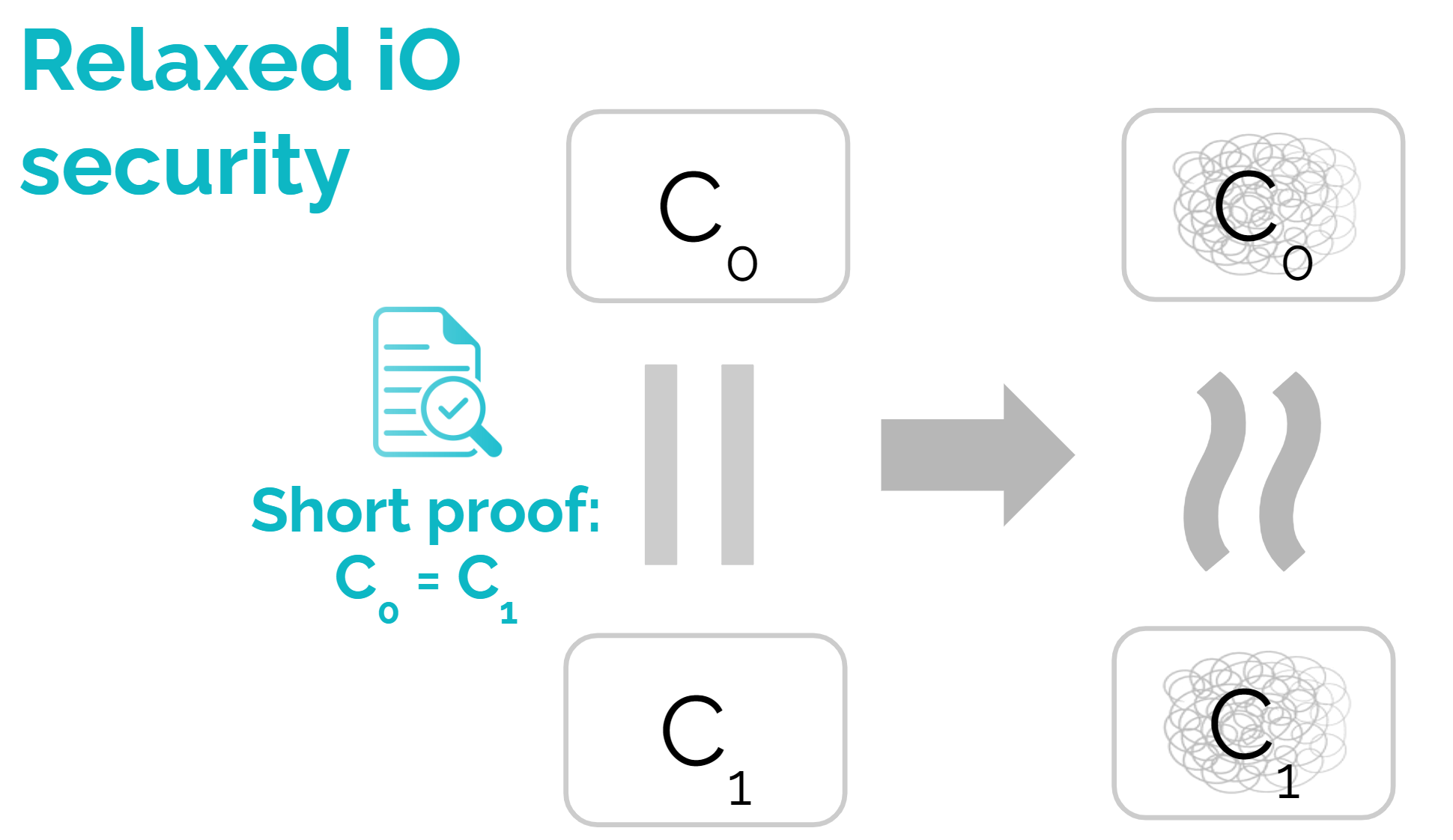 Circumventing the Input-Length Barrier
Insight:
Programs to be obfuscated often have a succinct propositional logic proof of equivalence
Assume propositional logic proof of equivalence
Construct quasi-linear iO?
[JJ’ 22]:
Avoids exponential in input-size blowup in security reduction
The instantiation is still inefficient
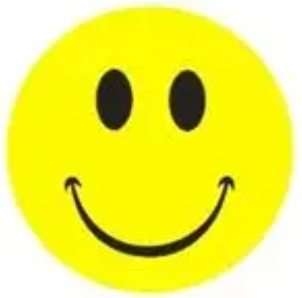 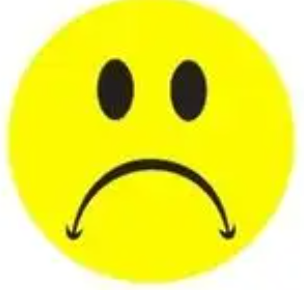 Our Result
Gate-by-Gate Obfuscation Approach
Obfuscating a large circuit with complicated functionality is a hard work!
Try to divide a large circuit into individual gates, and obfuscate them one by one
Advantage: Natural quasi-linear complexity
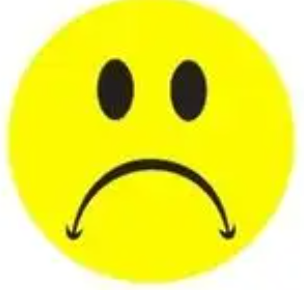 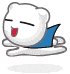 Gate-by-Gate Obfuscation Approach
Obfuscating a large circuit with complicated functionality is a hard work!
Try to divide a large circuit into individual gates, and obfuscate them one by one
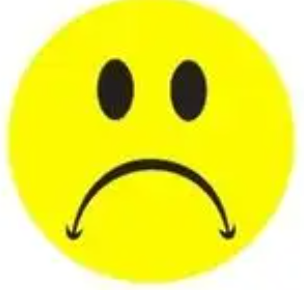 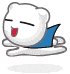 Gate-by-Gate Obfuscation Approach
Obfuscating a large circuit with complicated functionality is a hard work!
Try to divide a large circuit into individual gates, and obfuscate them one by one
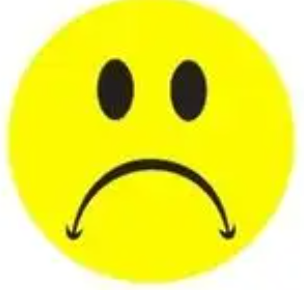 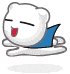 O(log n)-equivalent circuits
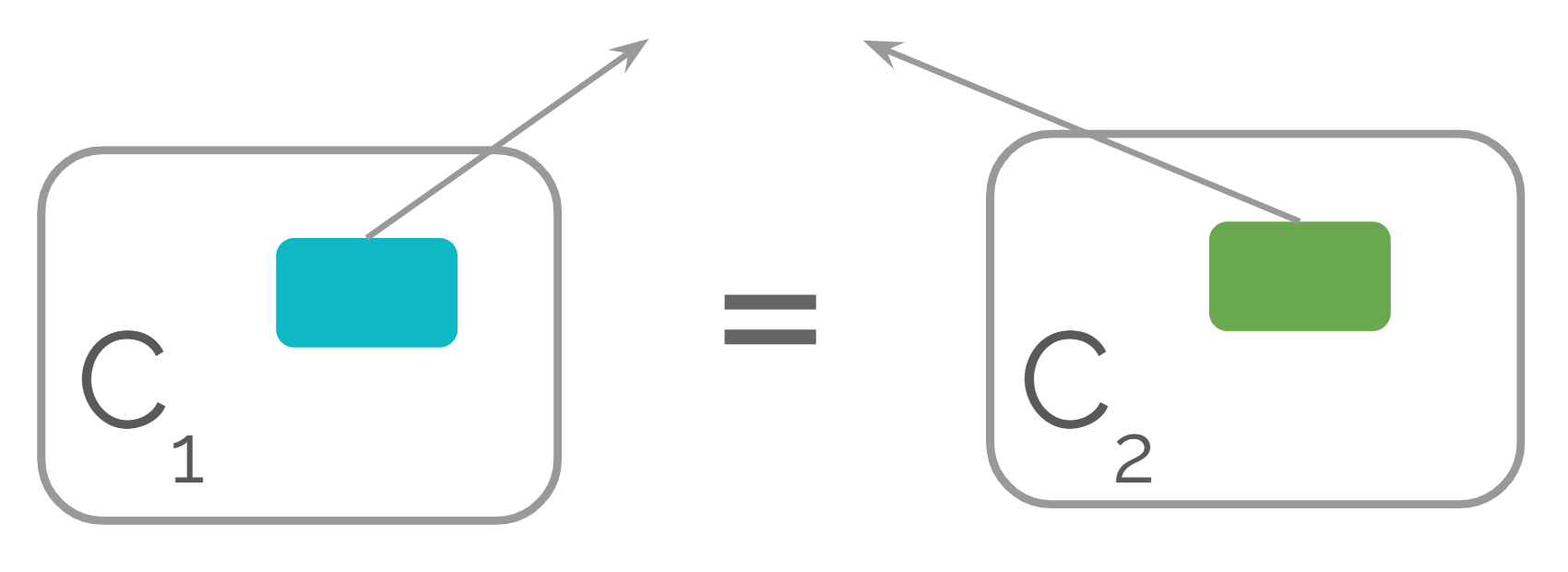 Locally Indistinguishability Obfuscator (LiO)
Jain and Jin’s Blueprint
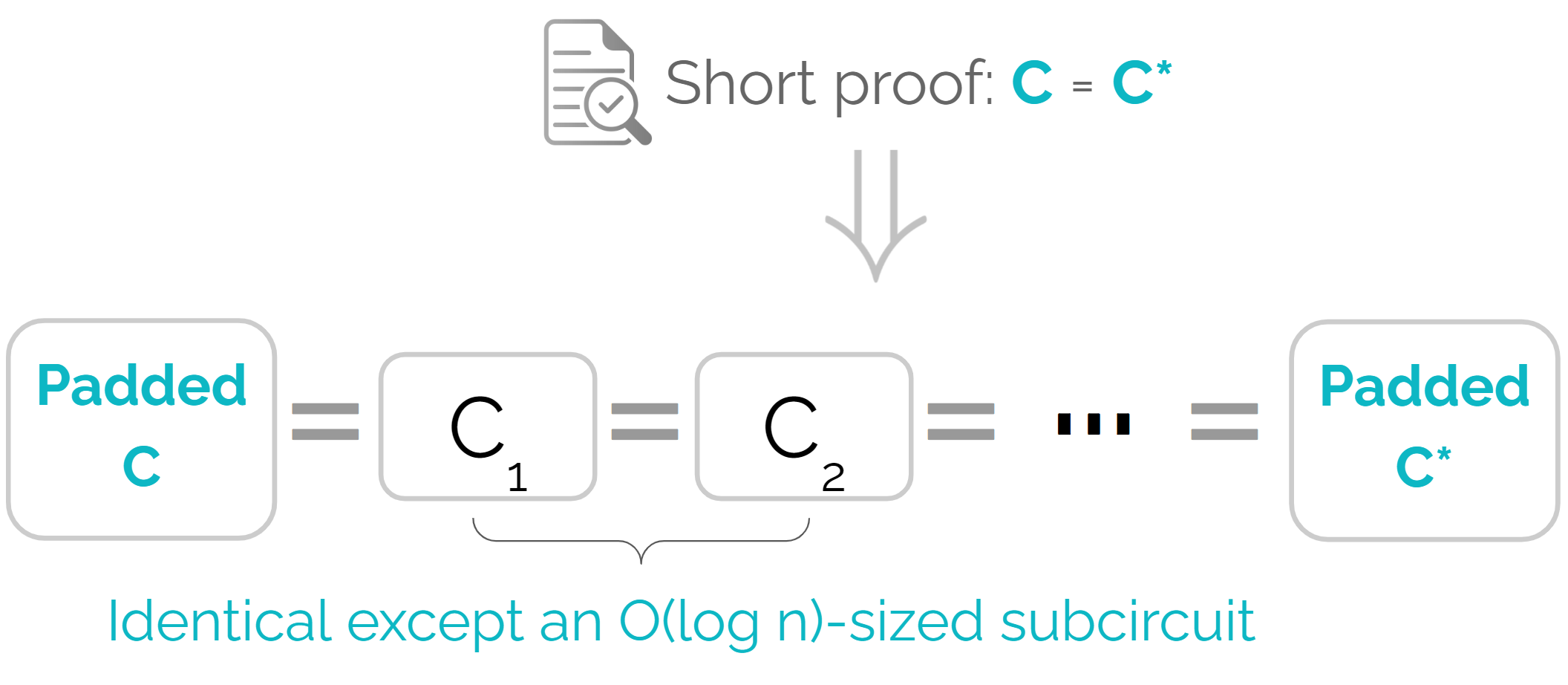 Jain and Jin’s Blueprint
Why Jain and Jin’s Construction is Inefficient
Our Novel Ideas
A quasi-linear padding algorithm
An efficient SEH with prefix consistency proofs:
Observe that proving consistency on prefixes is sufficient
Construct SEH without relying on generic BARGs
Incremental algorithm for computing all hashes in quasi-linear time
Comparison
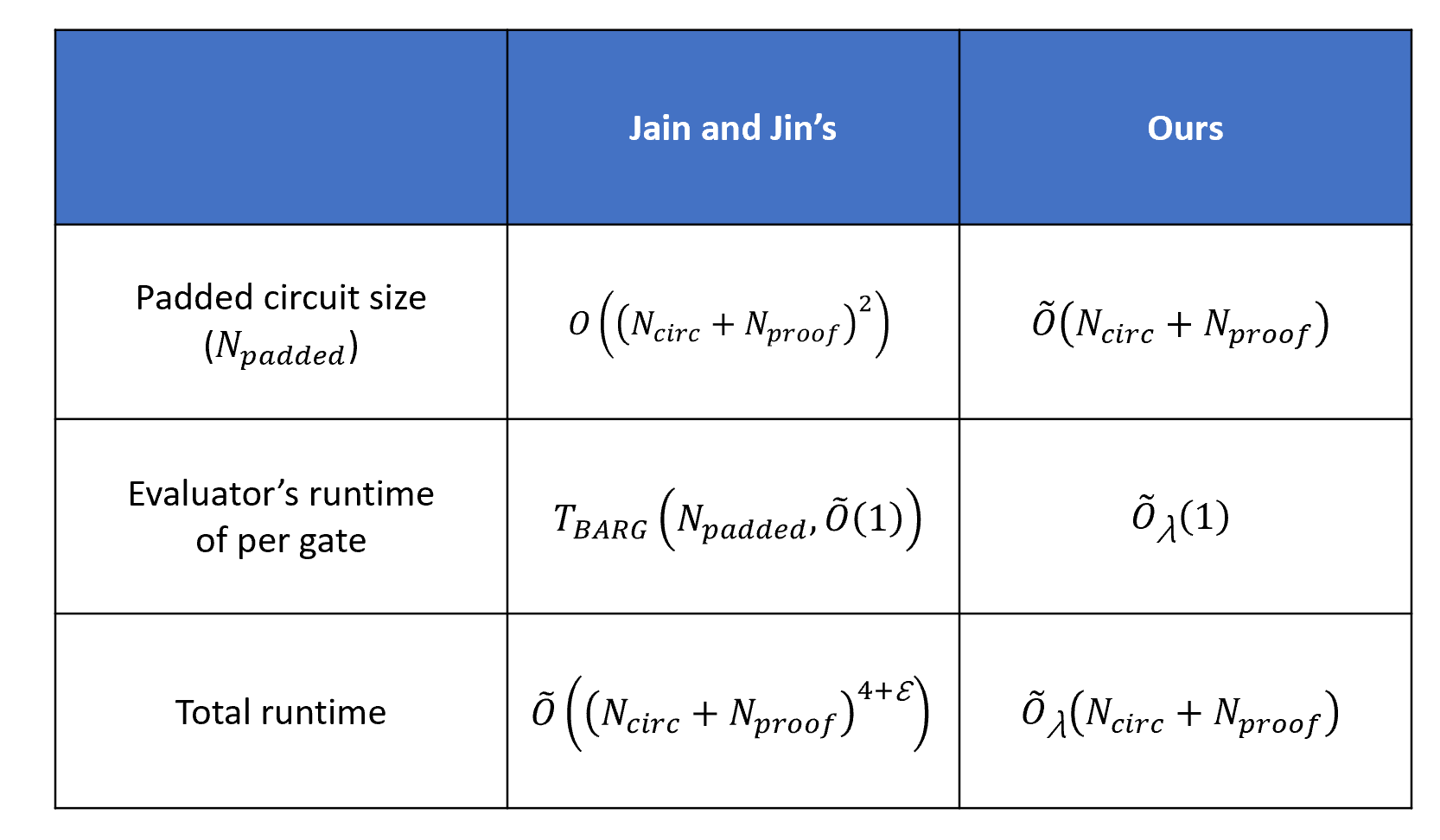 Padsingle Algorithm
Pad Algorithm
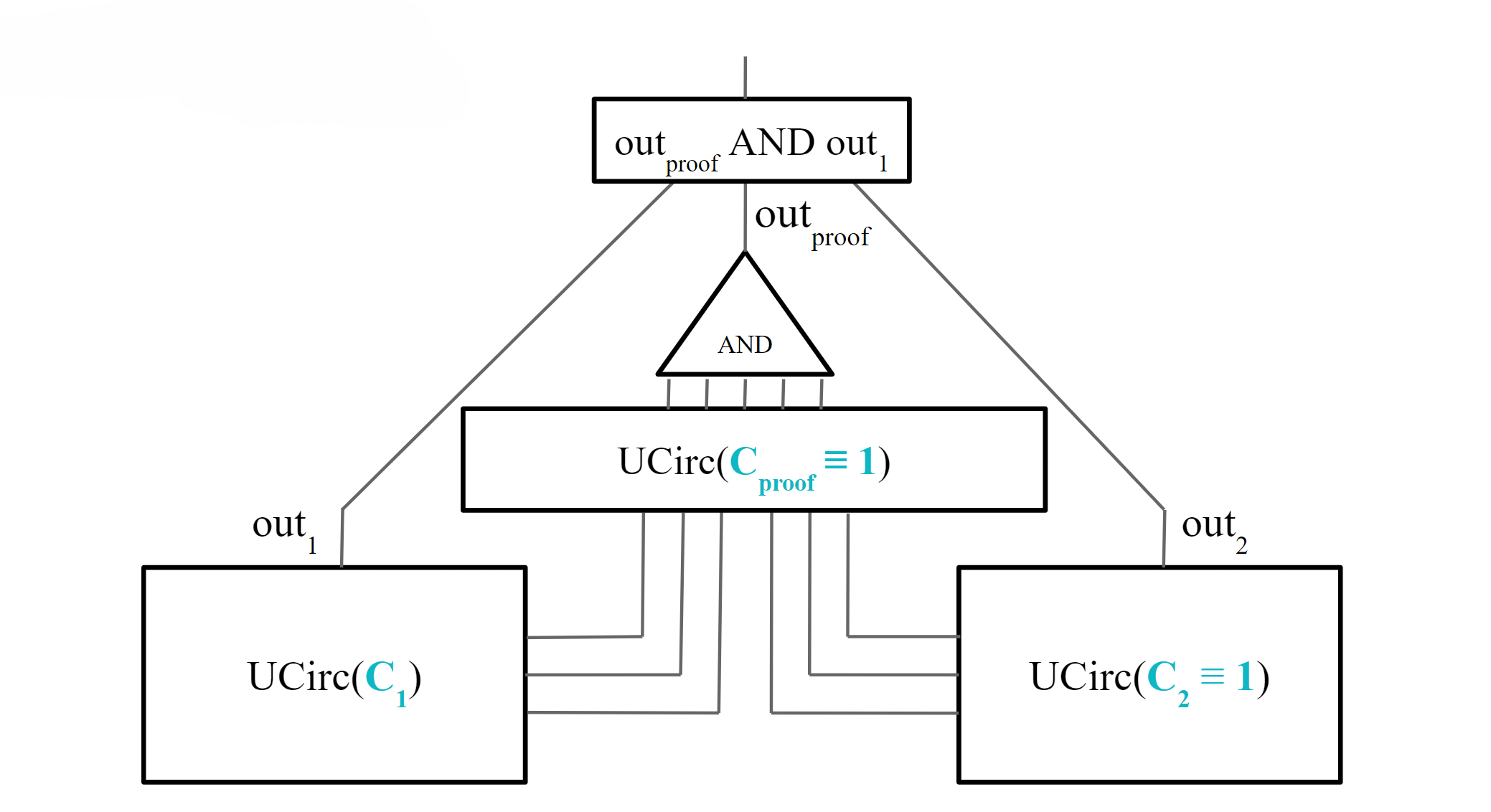 Pad Algorithm
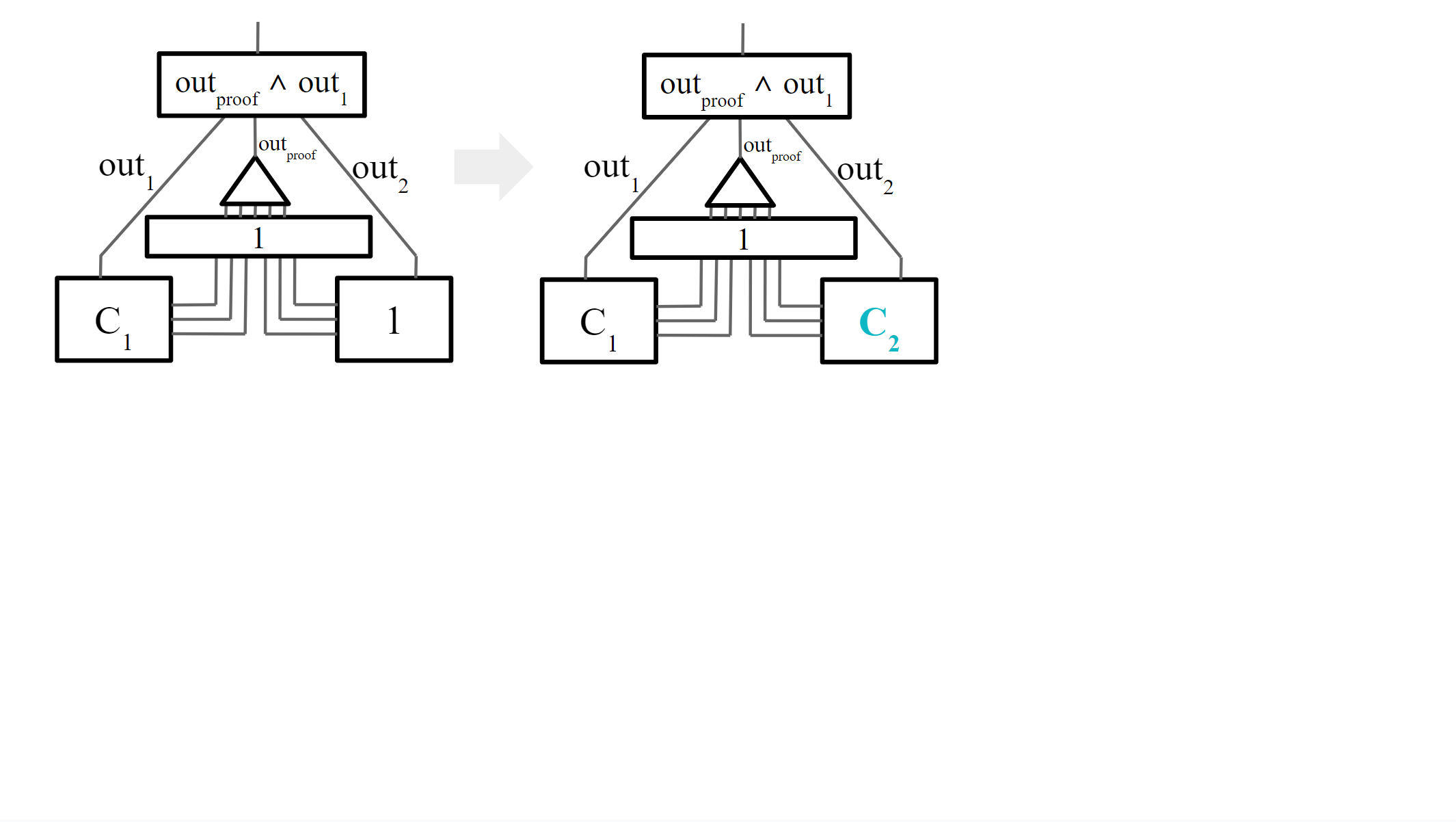 Pad Algorithm
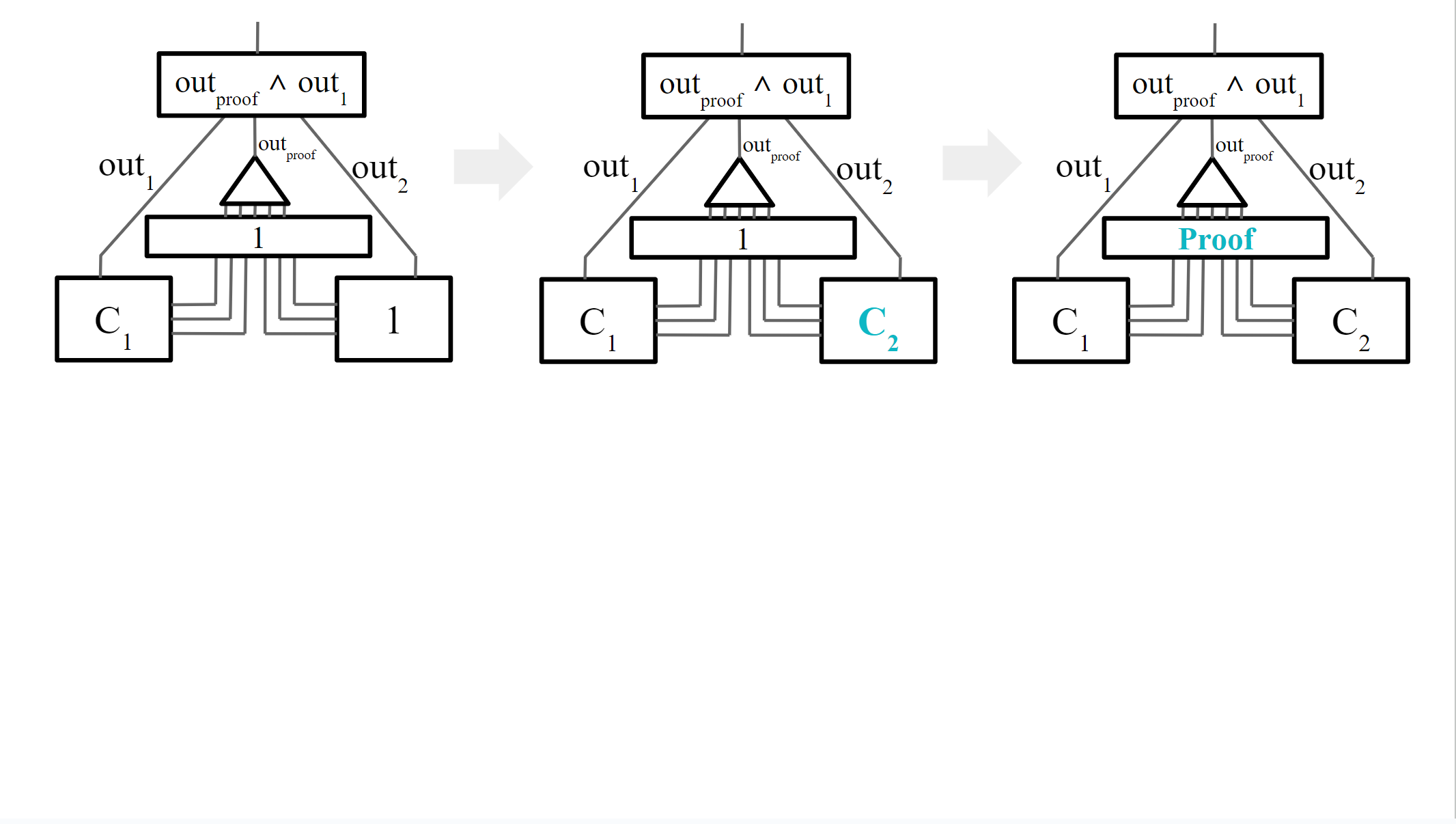 Pad Algorithm
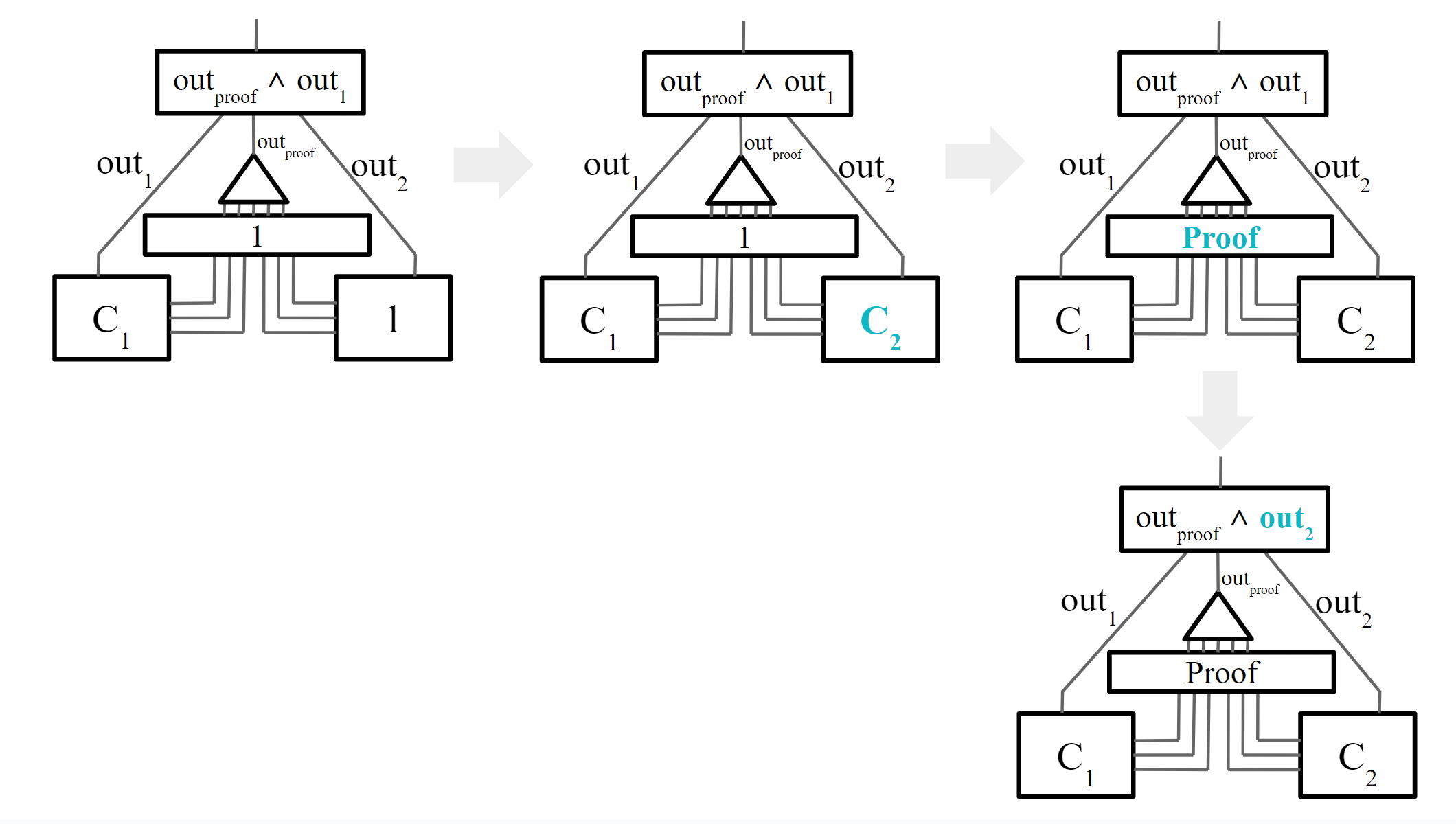 Pad Algorithm
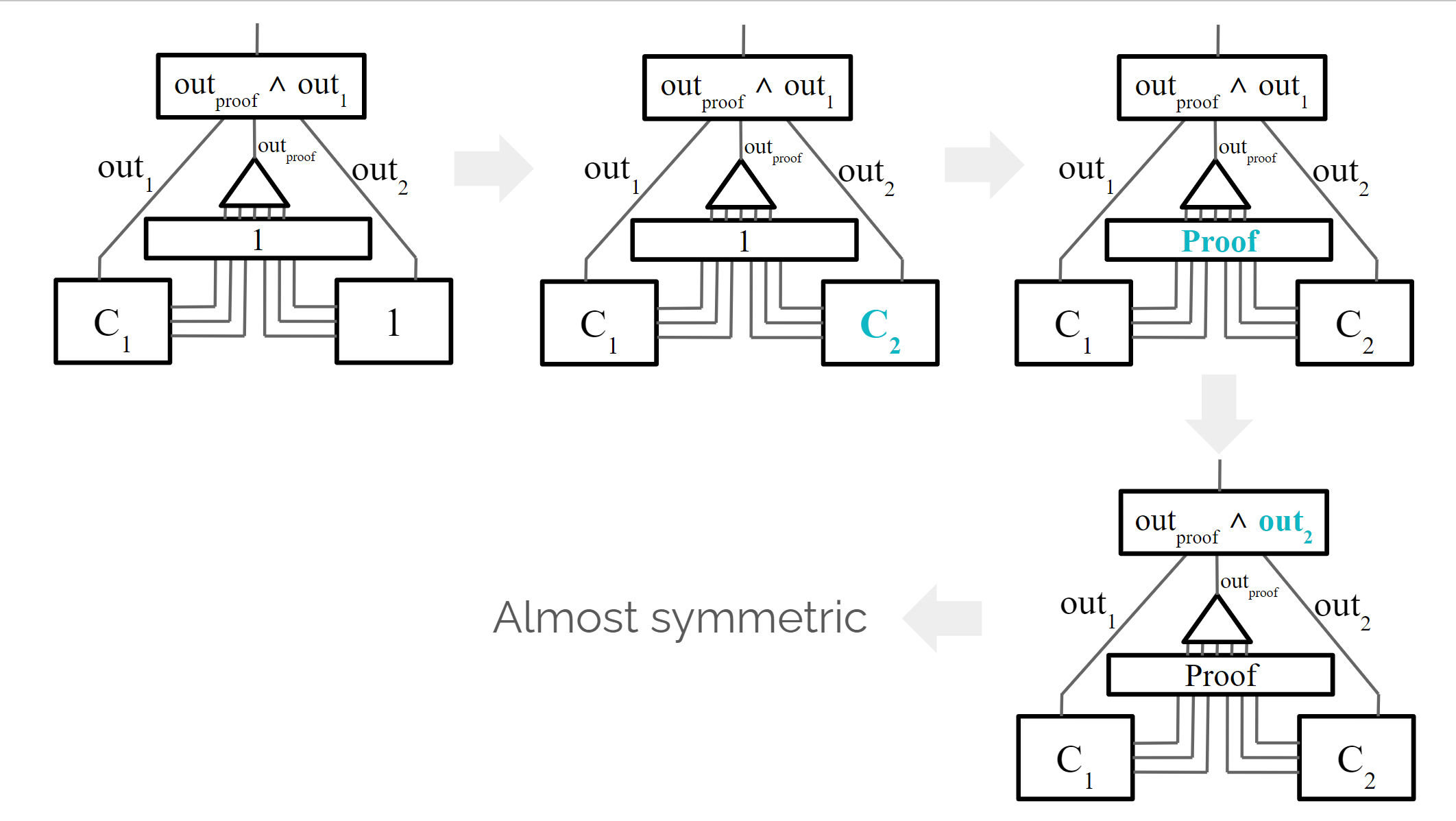 Mix-and-Match Attack
An obfuscated gate via gate-by-gate approach
Mix-and-Match Attack – Jain and Jin’s Patch
SEH Hash
BARG (All Dependencies)
An obfuscated gate via gate-by-gate approach
Our Improvement – Idea
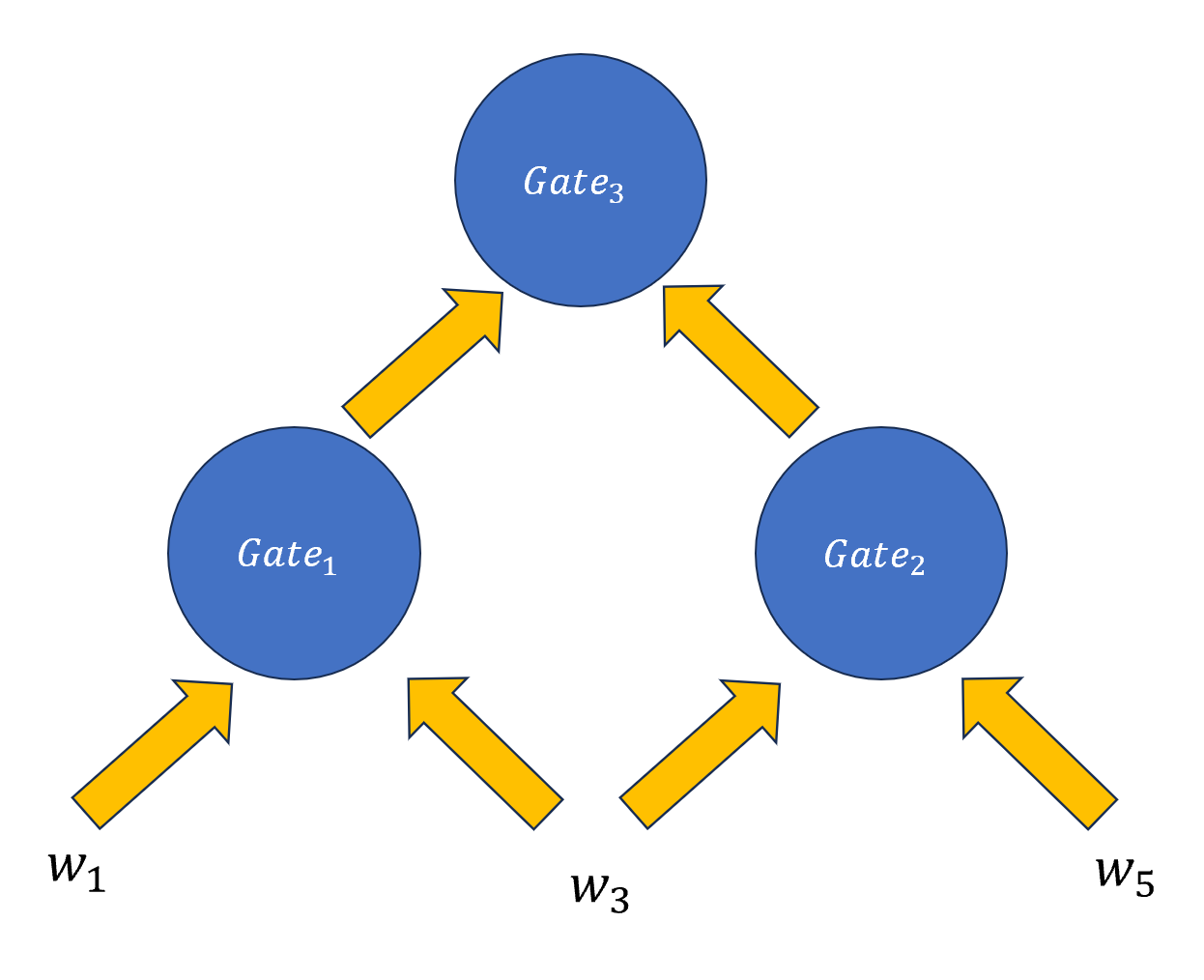 Our Improvement – Idea
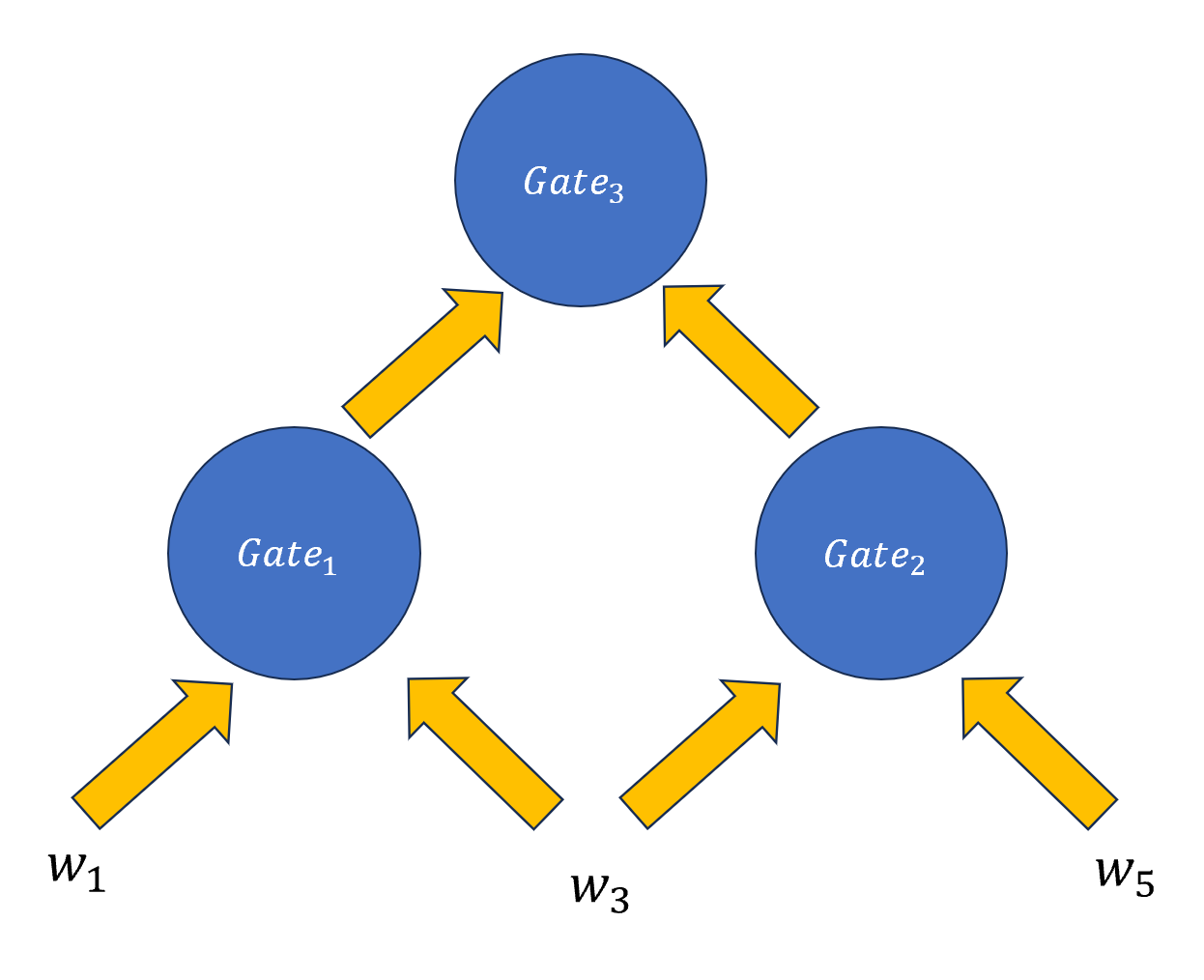 Our Improvement – SEH with prefix consistency proofs
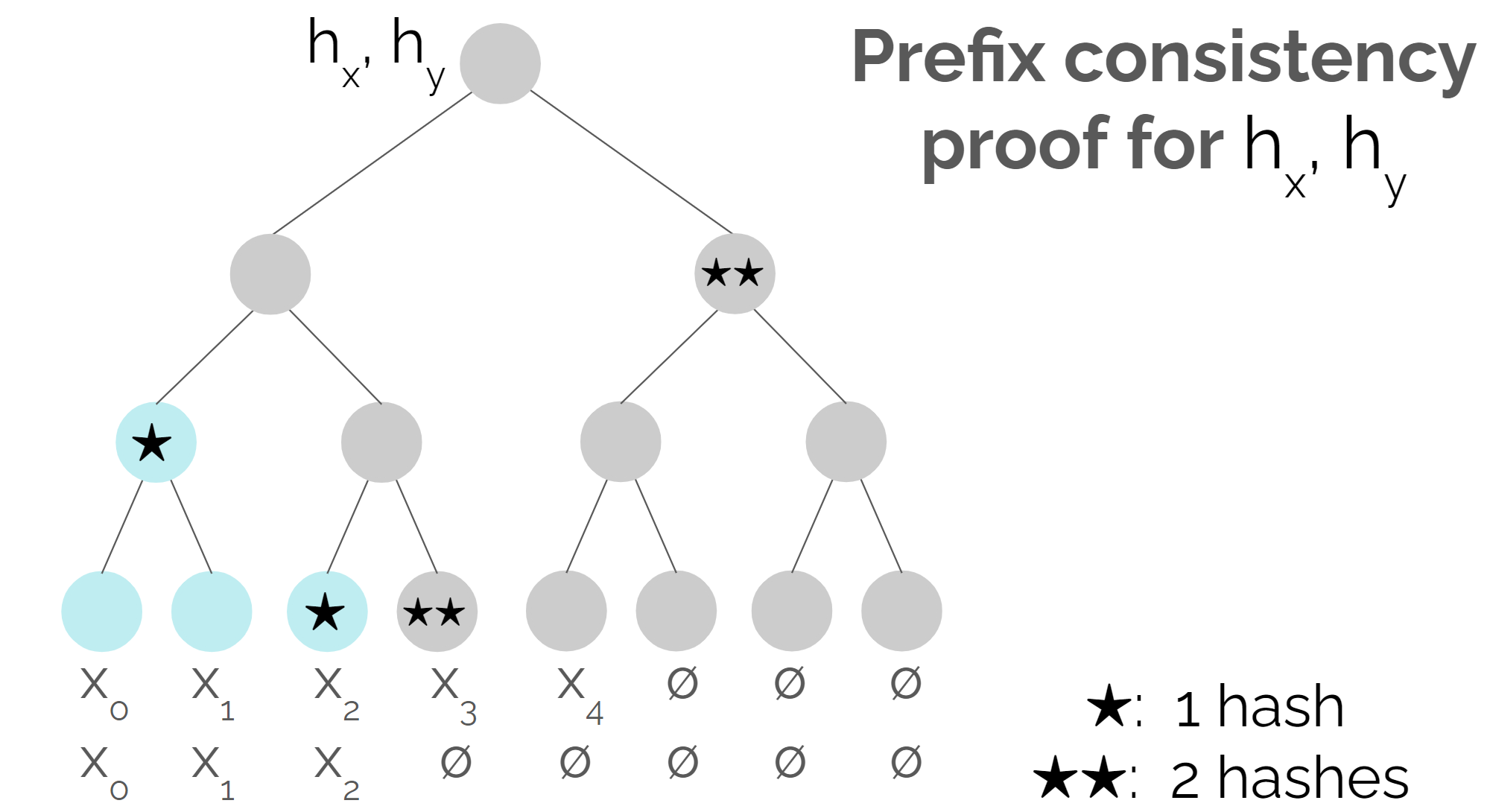 Our Improvement – SEH with prefix consistency proofs
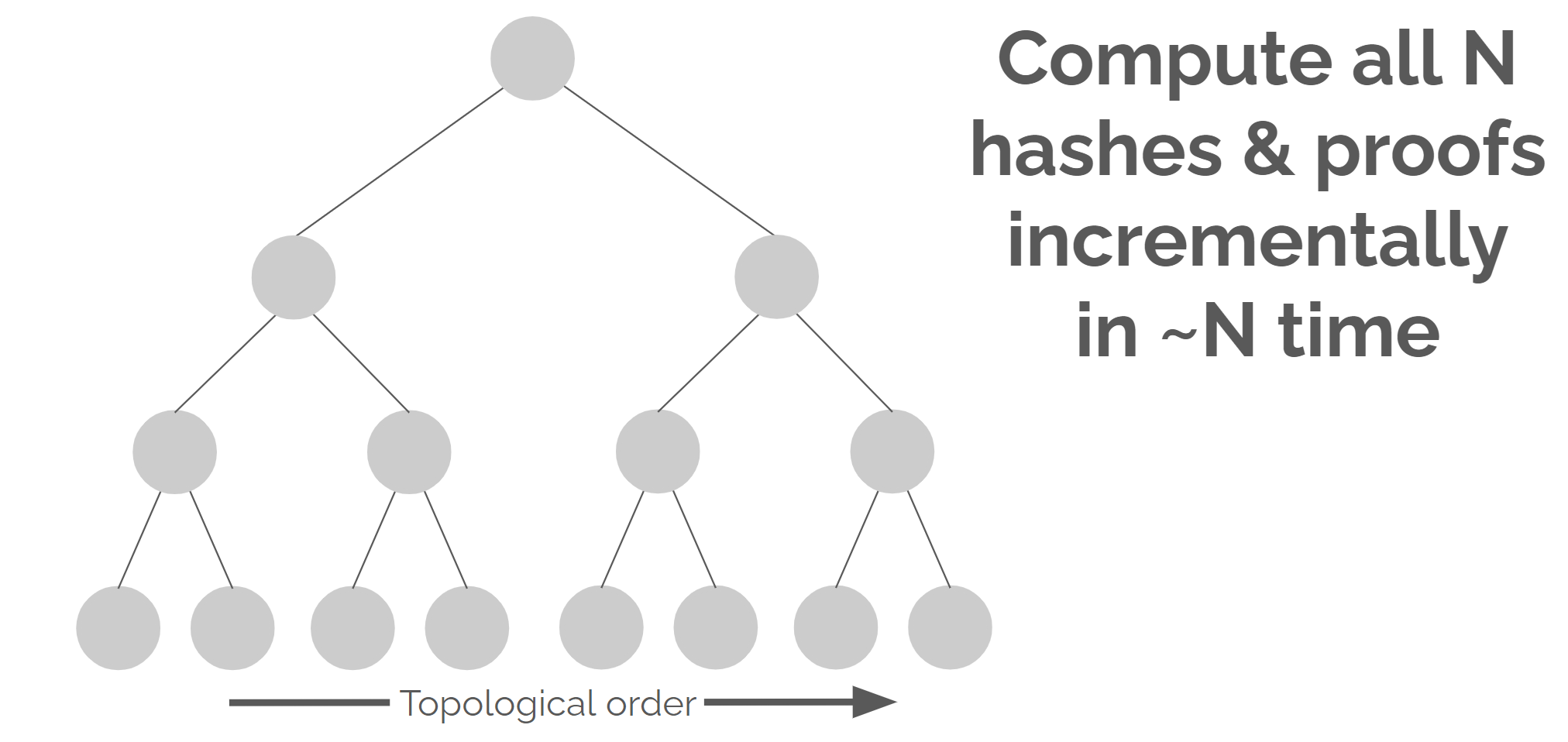 Every wire: hash dependent wiresEvery gate: prove input hash consistent with output hash
Applications
Quasi-linear Multi-Input Functional Encryption (MIFE)
Quasi-linear iO for Turing Machines
Open Questions
Prove or disprove the input-length barrier
Construct an efficient polynomially secure iO from assumptions of polynomial hardness
Instantiate concretely efficient iO
Thanks for your listening！
ma-yh21@mails.tsinghua.edu.cn